ΔΙΑΧΕΙΡΙΣΗ ΔΙΚΤΥΩΝΑρχιτεκτονικές Διαχείρισης Δικτύων (ΙI)SNMP MIB - Αντικείμενα & Ορισμοί ΠινάκωνNETCONF (Network Configuration Protocol)
Β. Μάγκλαρης
maglaris@netmode.ntua.gr
www.netmode.ntua.gr 

24/11/2015
ΜΟΝΤΕΛΛΟ ΔΙΑΧΕΙΡΙΣΗΣ SNMP
Network Management Station (NMS)
Σύστημα συνδεμένο στο δίκτυο που μπορεί να εκτελεί οποιαδήποτε εργασία
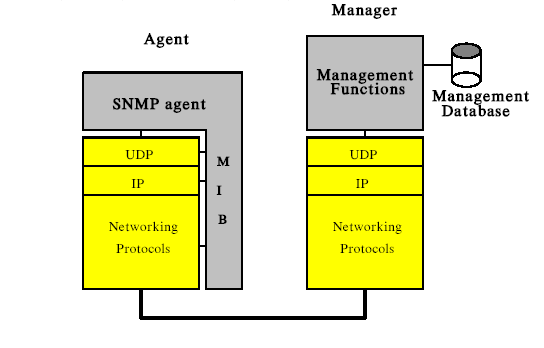 Κλήση SNMP
Απάντηση στην ερώτηση
Ασύγχρονο μήνυμα (Trap) προς το manager
2
ΣΥΝΤΑΞΗ ΑΝΤΙΚΕΙΜΕΝΩΝ ΤΗΣ ΜΙΒ-ΙΙ
Τα διαχειριζόμενα αντικείμενα κωδικοποιούνται στη μορφή (SNMPv2 SMI):

<όνομα> OBJECT-TYPE
	SYNTAX <τύπος αντικειμένου>
	MAX-ACCESS <"not-accessible" | "accessible-for-notify" | "read-only" | "read-write" | "read-create">
	STATUS <"current" | "deprecated" | "obsolete">
	DESCRIPTION <κείμενο>
	INDEX {για πίνακες}
	DEFVAL {<default value>}
	::= {<προηγούμενος κόμβος/αντικείμενο στο δένδρο
        της MIB-II> <αριθμός νέου αντικειμένου>}
3
Παράδειγμα Ορισμού Αντικειμένου MIB-II: sysUpTime
sysUpTime OBJECT-TYPE
               SYNTAX  TimeTicks
               ACCESS  read-only
               STATUS  mandatory
               DESCRIPTION
"The time (in hundredths of a second) since the             network management portion of the system was last                       re-initialized."
               ::= { system 3 }

(Το αντικείμενο sysUpTime είναι το 3ο κάτω από τον κόμβο system της MIB-II)
4
ΤΥΠΟΙ ΑΝΤΙΚΕΙΜΕΝΩΝSyntax
INTEGER (μπορεί να χρησιμοποιηθεί και για λίστα απαρίθμησης)
Integer32
Unsigned32
Counter32 & Counter64
Gauge32
Timeticks (εκατοστά του δευτερολέπτου, όπως μετρούνται στο σύστημα)
OCTET STRING
OBJECT IDENTIFIER
Opaque 
RowStatus (TC)
DisplayString (TC)
IpAddress (TC)
Max
0
Gauge
5
ΟΡΙΣΜΟΣ ΠΙΝΑΚΩΝ (1/3)
Η SMI υποστηρίζει μόνο μια μορφή δομημένων δεδομένων, και πιο συγκεκριμένα έναν απλό πίνακα δύο διαστάσεων με βαθμωτές τιμές (π.χ. ο πίνακας δρομολόγησης, ο πίνακας των συνδέσεων του πρωτοκόλλου TCP).

Ένας πίνακας είναι ένα μόνο αντικείμενο και επομένως χρειαζόμαστε κάποιο δείκτη (INDEX) για να καταλήξουμε σε μια συγκεκριμένη γραμμή του.

Η SMI δεν επιτρέπει το φώλιασμα δεδομένων, δηλαδή ένα στοιχείο του πίνακα να είναι πίνακας.

Για τη δημιουργία ενός πίνακα χρησιμοποιείται ο τύπος SEQUENCE OF (ταξινομημένη λίστα στοιχείων ίδιου τύπου).
ΟΡΙΣΜΟΣ ΠΙΝΑΚΩΝ (2/3)
Παράδειγμα ορισμού πίνακα από την ΜΙΒ-II RFC 1213 (SMIv1)

ifTable OBJECT-TYPE
	SYNTAX  SEQUENCE OF IfEntry
	…
	::= { interfaces 2 }

ifEntry OBJECT-TYPE
	SYNTAX  IfEntry
	…
	INDEX   { ifIndex }
	::= { ifTable 1 }

IfEntry ::=
	SEQUENCE {
	ifIndex INTEGER,
	ifType INTEGER,
	ifInOctets Counter,
	ifOutOctets Counter}
ΟΡΙΣΜΟΣ ΠΙΝΑΚΩΝ (3/3)
Παράδειγμα ορισμού πίνακα από την ΜΙΒ-II RFC 1213 (συνέχεια)

ifIndex OBJECT-TYPE
	SYNTAX  INTEGER
	…
	::= { ifEntry 1 }
ifType OBJECT-TYPE
	SYNTAX  INTEGER {
		ethernet-csmacd(6)
		loopback(24)}
	…
	::= { ifEntry 2 }
ifInOctets OBJECT-TYPE
	SYNTAX  Counter
	…
	::= { ifEntry 3 }
ifOutOctets OBJECT-TYPE
   …
   …
   …
ΑΝΑΖΗΤΗΣΗ ΑΝΤΙΚΕΙΜΕΝΩΝ ΣΕ ΠΙΝΑΚΑ ΤΗΣ ΜΙΒ
Ερώτηση για τα InOctets στο 2ο Ethernet Interface θα γίνει: 2.2.1.3.3
mibΙΙ(1)
system(1)
ifTable(2)
interfaces(2)
at(3)
Στήλη
Γραμμή 
(που προσδιορίζεται από το δείκτη)
ifEntry(1)
ή interfaces.ifTable.ifEntry.ifInOctets.3
ΤΟ ΠΡΩΤΟΚΟΛΛΟ ΔΙΚΤΥΑΚΗΣ ΔΙΑΡΘΡΩΣΗΣ Network Configuration Protocol – NETCONF (1/3)
Tomas Cejka, NETCONF-layers : http://tools.ietf.org/html/rfc6241
Licensed under Public Domain via Commons: https://commons.wikimedia.org/wiki/File:NETCONF-layers.svg#/media/File:NETCONF-layers.svg

Αντιστοίχιση SNMP - NETCONF:
RFC 6241	RFC 3411
MIB’s		YANG Core Models
SMI		YANG
BER		XML
UDP		SSH, TLS, SOAP/HTTP/TLS
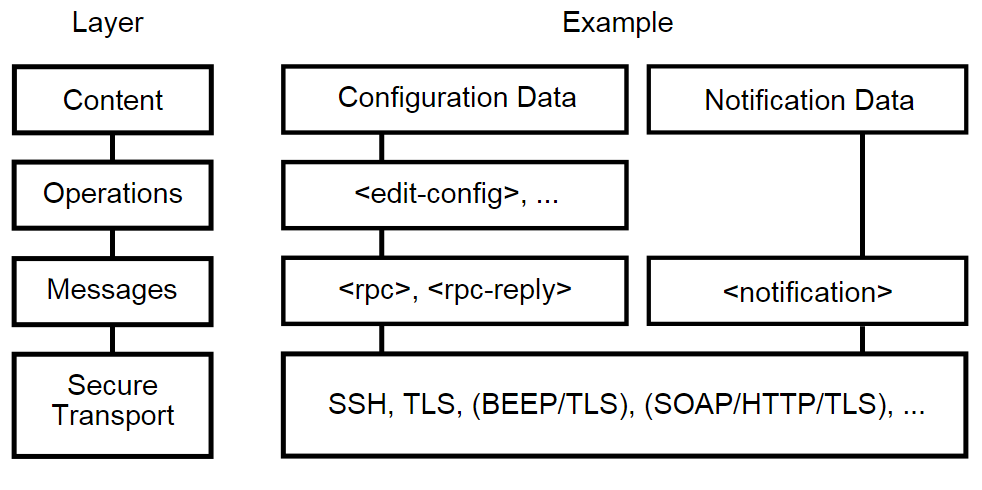 10
ΤΟ ΠΡΩΤΟΚΟΛΛΟ ΔΙΚΤΥΑΚΗΣ ΔΙΑΡΘΡΩΣΗΣ Network Configuration Protocol – NETCONF (2/3)
Αντιστοίχηση SNMPv2 SMI με NETCONF YANG
http://www.ieee802.org/802_tutorials/2014-07/Tutorial_Berman_1407.pdf
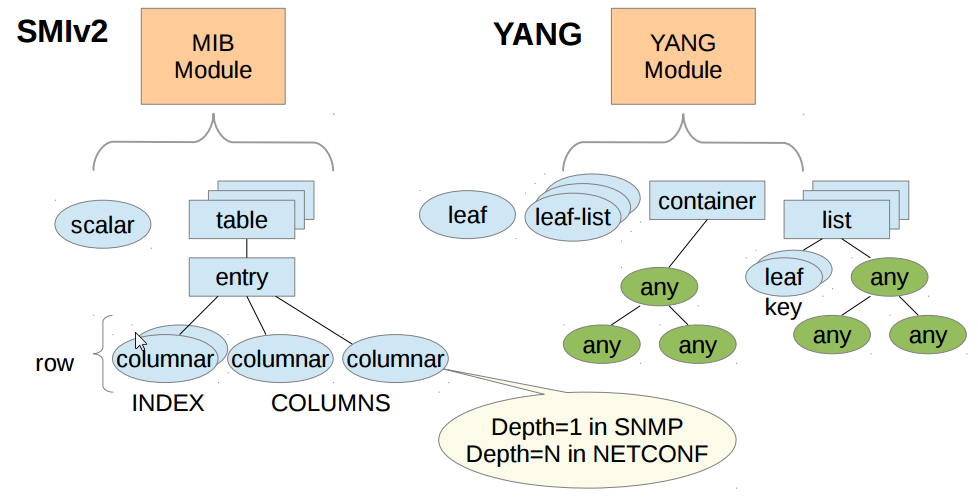 11
ΤΟ ΠΡΩΤΟΚΟΛΛΟ ΔΙΚΤΥΑΚΗΣ ΔΙΑΡΘΡΩΣΗΣ Network Configuration Protocol – NETCONF (3/3)
ΜΗΝΥΜΑΤΑ (XML) ΤΟΥ ΠΡΩΤΟΚΟΛΛΟΥ NETCONF
Κλήση RPC: <rpc> messages (αντίστοιχα  SNMP Protocol Data Units/PDUs: Set, Get, GetNext, GetBulk) 
Απάντηση RPC: <rpc-reply> messages (αντίστοιχο  SNMP PDU: Get-Response)
Κοινοποίηση γεγονότος: <notification> messages (αντίστοιχο  SNMP PDU: Trap)

ΚΟΙΝΕΣ ΛΕΙΤΟΥΡΓΙΕΣ ΤΟΥ NETCONF 
https://ripe68.ripe.net/presentations/181-NETCONF-YANG-tutorial-43.pdf 
<get>		Αναζήτηση πληροφοριών λειτουργίας και κατάστασης συσκευών
<get-config>	Αναζήτηση datastore με πληροφορίες διάρθρωσης συσκευής (XML) 
<edit-config>	Επεξεργασία δεδομένων σε datastore διάρθρωσης συσκευής
<copy-config>	Αντιγραφή datastore σε άλλο
<delete-config>	Διαγραφή datastore
<lock>		Κλείδωμα datastore συσκευής στο δίκτυο
<unlock>		Ξεκλείδωμα datastore συσκευής
<close-session>	Αίτηση για λήξη συνόδου NETCONF
<kill-session>	Επιβολή διακοπής συνόδου NETCONF
<commit>		Δέσμευση πόρων & υπηρεσιών
<cancel-commit>	Αποδέσμευση πόρων & υπηρεσιών
<get-schema>	Αναζήτηση μετρήσεων








"
12